Introduction to Circuits Analysis
by Andrew G. Bell
abell118@ivytech.edu
(260) 481-2288

Lecture 11
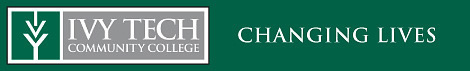 CHAPTER 11
Basic AC Quantities
AC and DC Differences
Alternating Current

Current:          Magnitude and direction 			 	  change periodically

Voltage:          Magnitude and direction 			 	  change periodically

Sine Wave:     Most common representation
AC and DC Differences (cont.)
Direct Current

Current:    Single magnitude and direction

Voltage:    Single magnitude and direction
AC Power and Transmission
AC advantageous over DC in transmission of power over long distances

AC has ability to be stepped up or down

AC easily produced by generators
AC and DC Characteristics
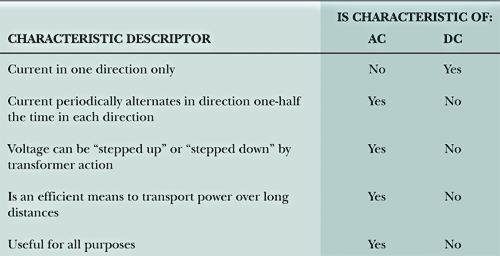 Mathematical Concepts
360° angular motion
0° starting point
Angles increase in positive CCW direction
Maximum positive value at 90°
0 volts at 180°
Maximum negative value at 270°
Generating AC Voltage
Voltage developed by wire moving in magnetic field
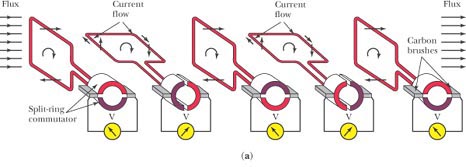 Radians and Degrees
Radians 		           Degrees
            0				        0°
          /2				       90°
           				      180°
         3/2			              270°
          2				      360°
Use Excel create a plot of the Sine and Cosine functions
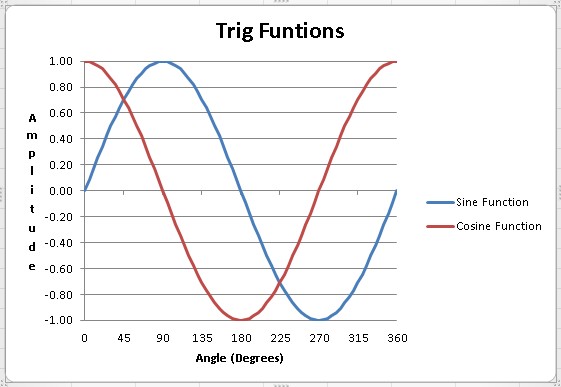 Remember, Excel uses radians not degrees so all angles must be converted to radians
Excel
Flux Lines and Induced Voltage
Zero volts at 0°,180°, and 360°

Maximum at 90° and 270°

Positive values between 0° and 180°

Negative values between 180° and 360°
Sine Wave Summary
Amplitude characteristics follow sine function.

Amplitude constantly varies in value.

Direction periodically reverses.
Sine Wave Terms
Cycle:  360°

Period (T):  Time required to complete a cycle
Unit of Measure:  Seconds (sec)

Frequency (f):  Number of cycles in a second
Unit of Measure:  Hertz (Hz)

Alternation:  Half of a sine wave
Equations
Commercial Power
Period = 16.67 milliseconds

Frequency = 60 Hertz
Phase Relationships
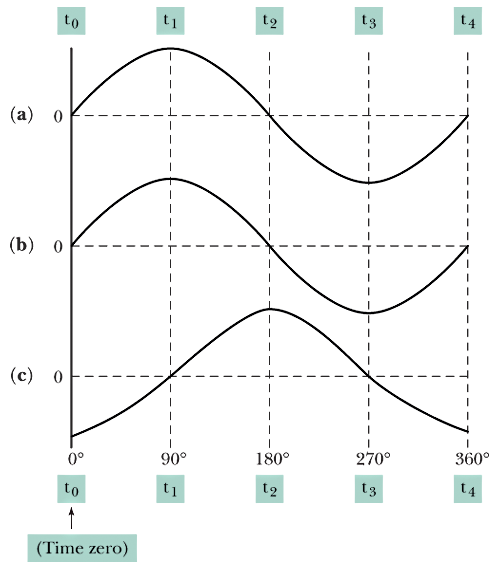 Phase Relationships (cont.)
In Phase:  When two voltages or currents have the same frequency and pass through zero and reach their maximums at the same time

Out of Phase:  When two voltages or currents are the same frequency but pass through zero and reach their maximums at different times
AC Measurements
Peak:			Ip or Vp

Peak-to-Peak:  	2 × Vp 

Average:  		0.637 × Vp

Effective:  		rms value, 0.707 × Vp

Instantaneous:  	v = Vp sin 
Purely Resistive Circuit
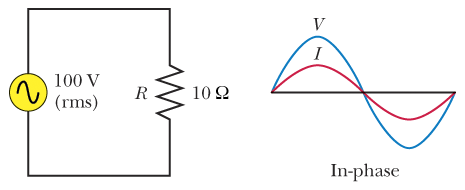 Other Periodic Waveforms
Square wave

Rectangular wave

Sawtooth wave
Parameters
Pulse Width:  Time a waveform is positive-going

Period:  Time between positive-going transitions

Duty Cycle:  Pulse width divided by the period